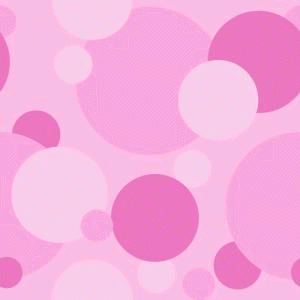 ВАО ГОУ СОШ № 1200
с углубленным изучением английского языка
Интеллектуальная игра
между учащимися 5х классов
“Discovery? Discovery… Discovery!”
2012г.
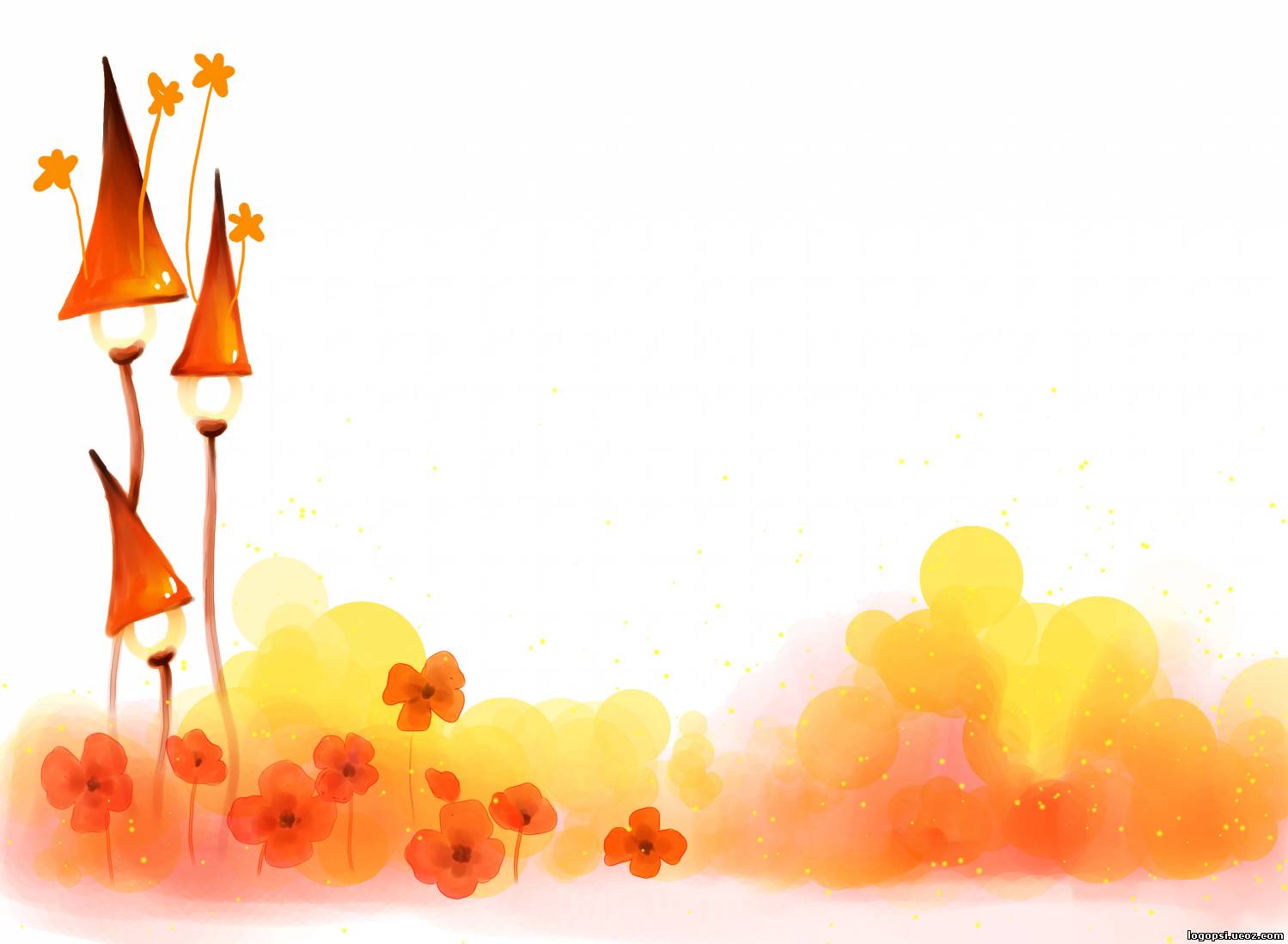 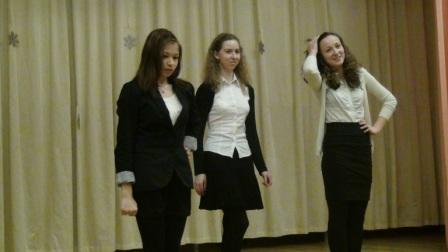 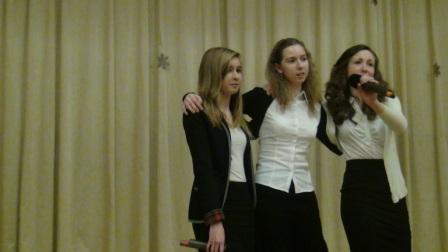 ВЕДУЩИЕ
УЧАЩИЕСЯ 
9А КЛАССА
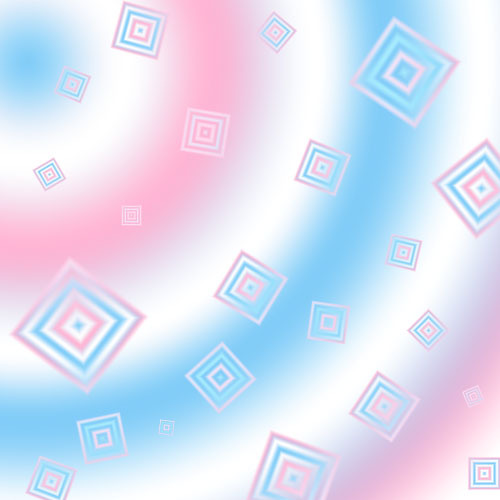 НАШИ УЧАСТНИКИ
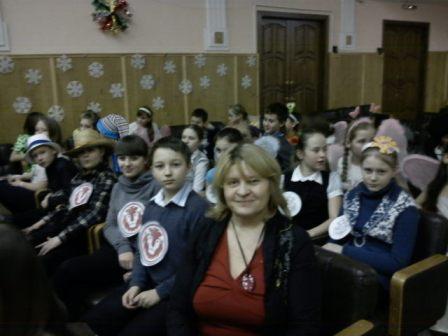 ГОТОВЫ!!!
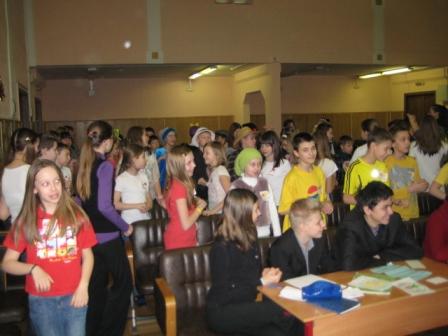 ТАНЦУЕМ И ПОЁМ

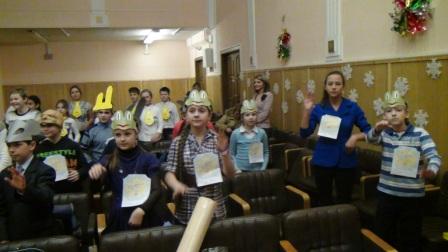 БОЛЕЕМ ЗА СВОИХ…
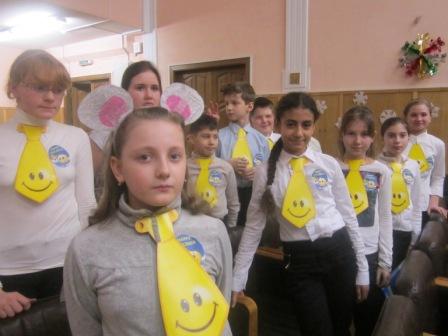 ЗНАКОМСТВО С КОМАНДАМИ
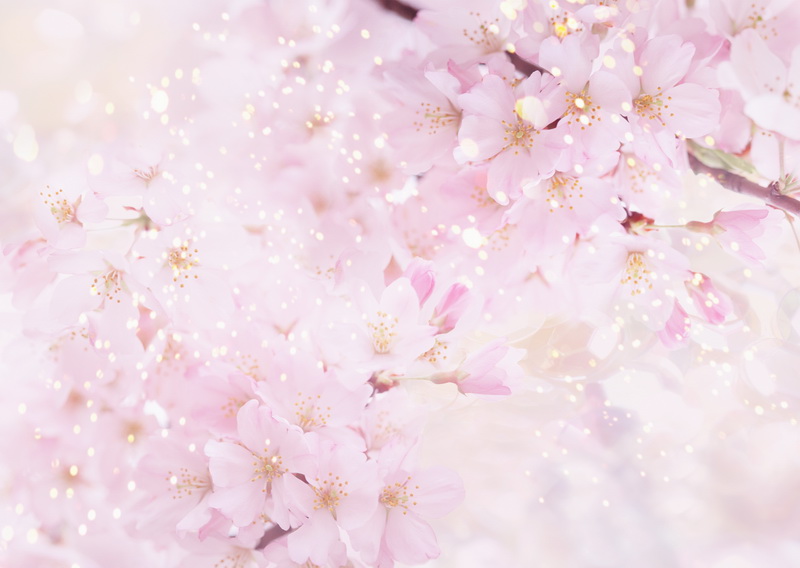 КАКОЕ СЛОВО
 НЕ ОТНОСИТСЯ К ТЕМЕ?
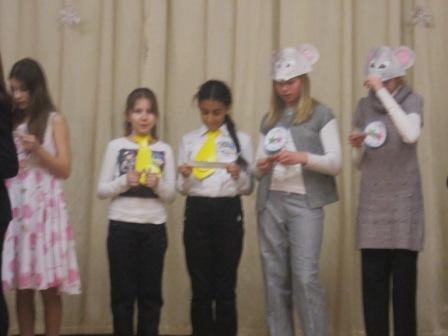 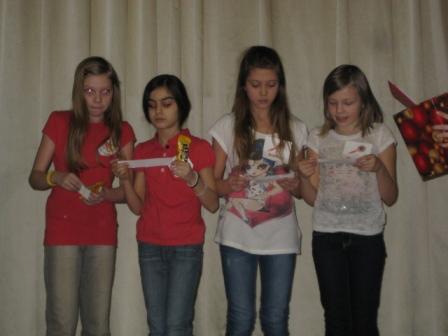 КАК МНОГО ТЫ ЗНАЕШЬ ОБ АНГЛОЯЗЫЧНЫХ СТРАНАХ?
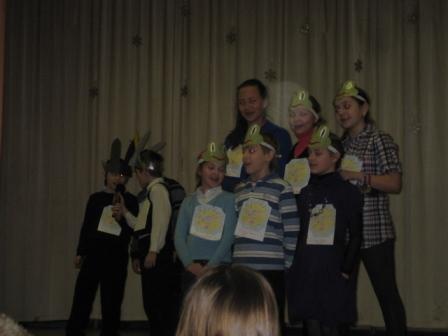 ПРЕЗЕНТАЦИЯ ЛЮБИМОГО ПРОИЗВЕДЕНИЯ
“THE THREE GOATS”
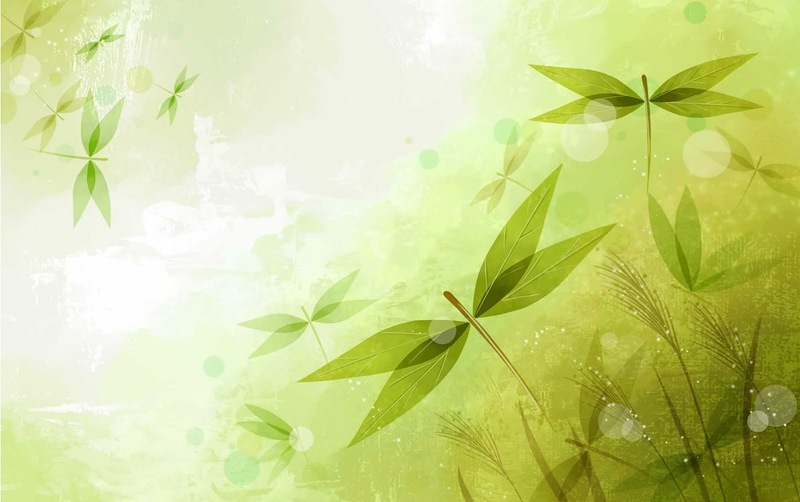 ЖЮРИ ЗА РАБОТОЙ
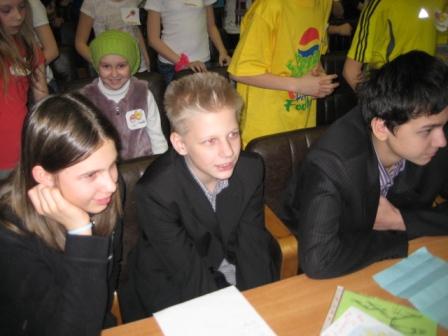 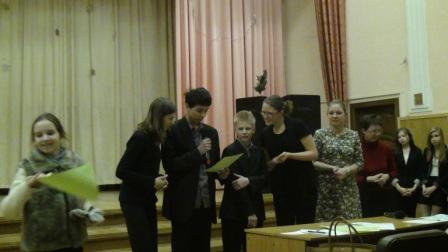 ОГЛАШЕНИЕ РЕЗУЛЬТАТОВ
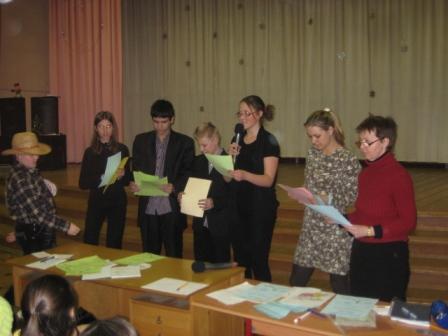 ВРУЧЕНИЕ НАГРАД
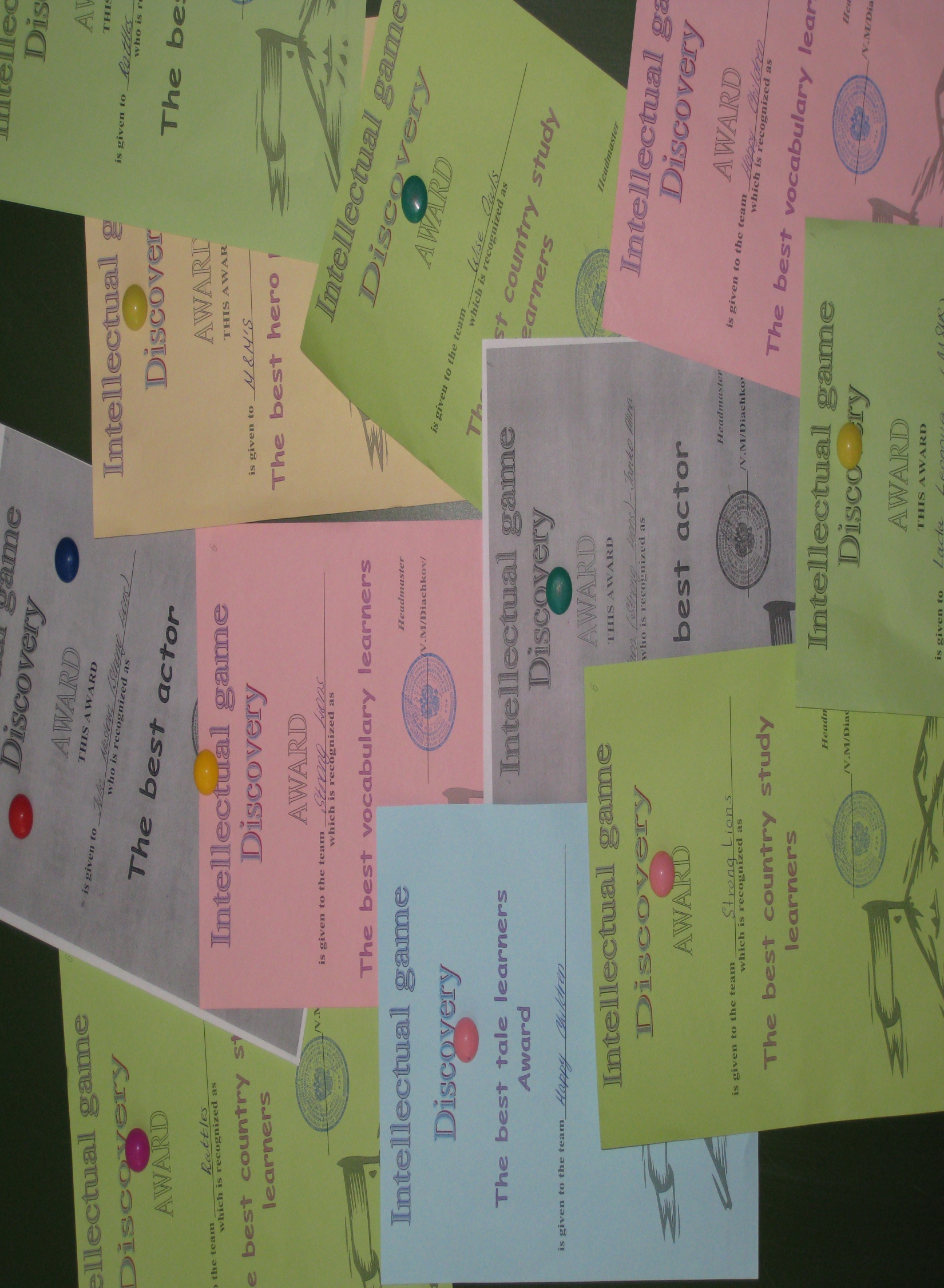 НАГРАДЫ